WELCOME!
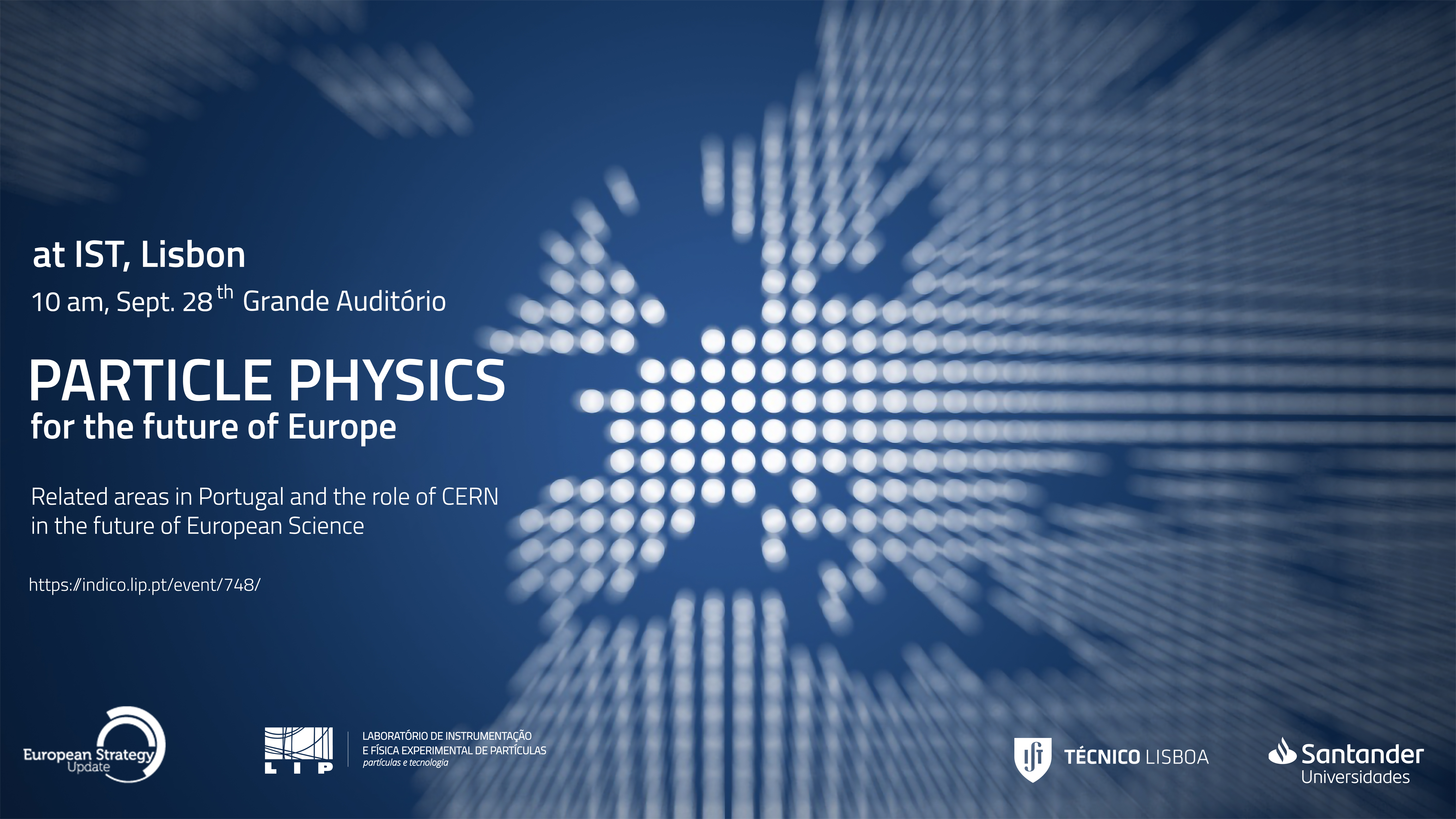 Organising Committee
Pedro Abreu (IST/LIP)
Gustavo Castelo-Branco (IST/CFTP)
Nuno Castro (UM/LIP)
Patricia Conde (IST/LIP)
João Correia (C2TN/DECN/IST)
Michele Gallinaro (LIP/IST)
Ricardo Gonçalo (UC/LIP)
Brigitte Hiller (UC/CFisUC)
José Maneira (LIP)
Orlando Oliveira (UC/CFisUC)
António Onofre (UM/LIP)
Guilherme Milhano (IST/LIP)
Mário Pimenta (IST/LIP)
Constança Providência (UC/CFisUC)
Margarida Rebelo (IST/CFTP)
Jorge Romão (IST/CFTP)
Rui Santos (ISEL/CFTC)
João P. Silva (IST/CFTP)
João Varela (IST/LIP)
Pedro Vaz (IST/C2TN)
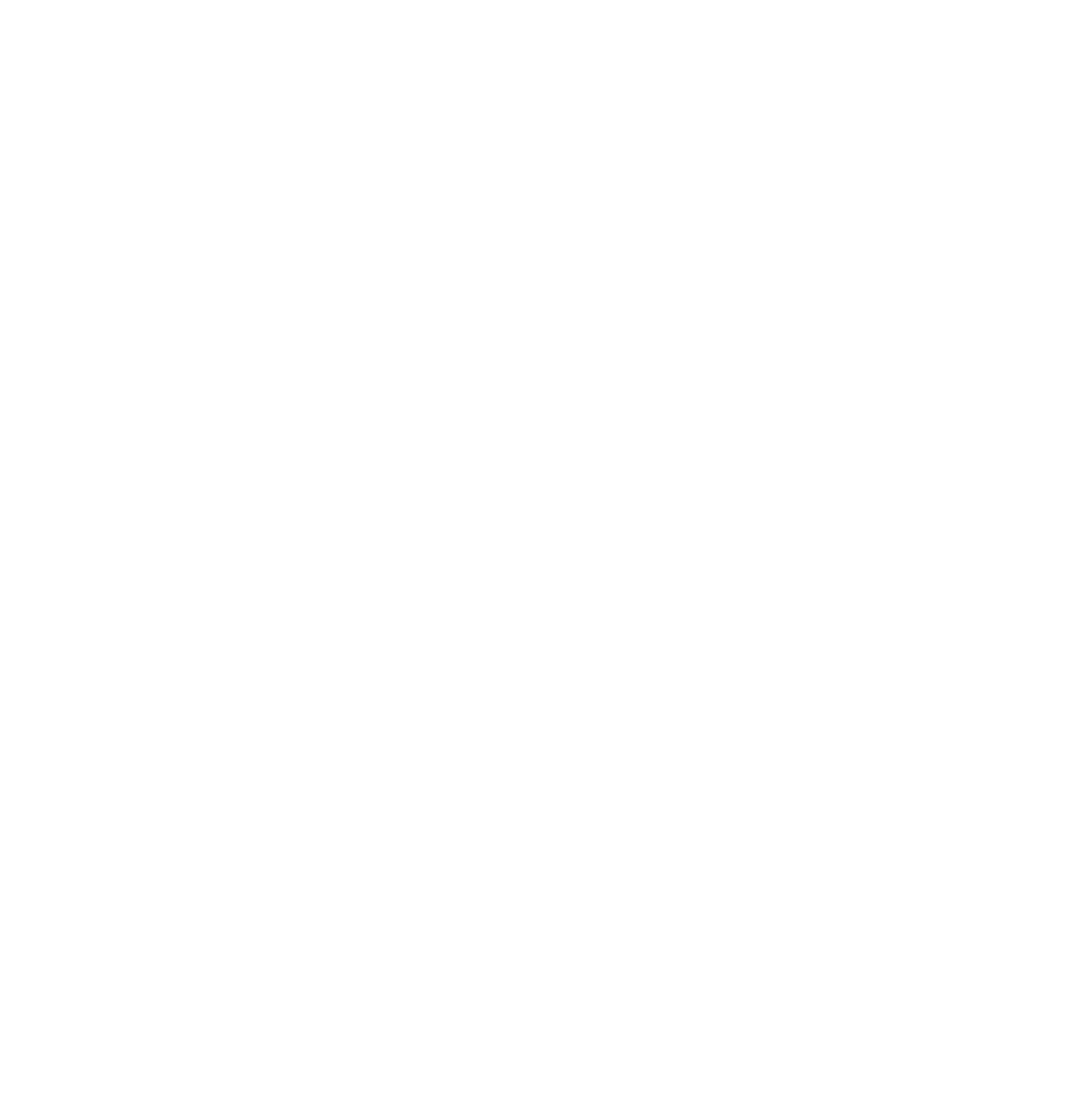 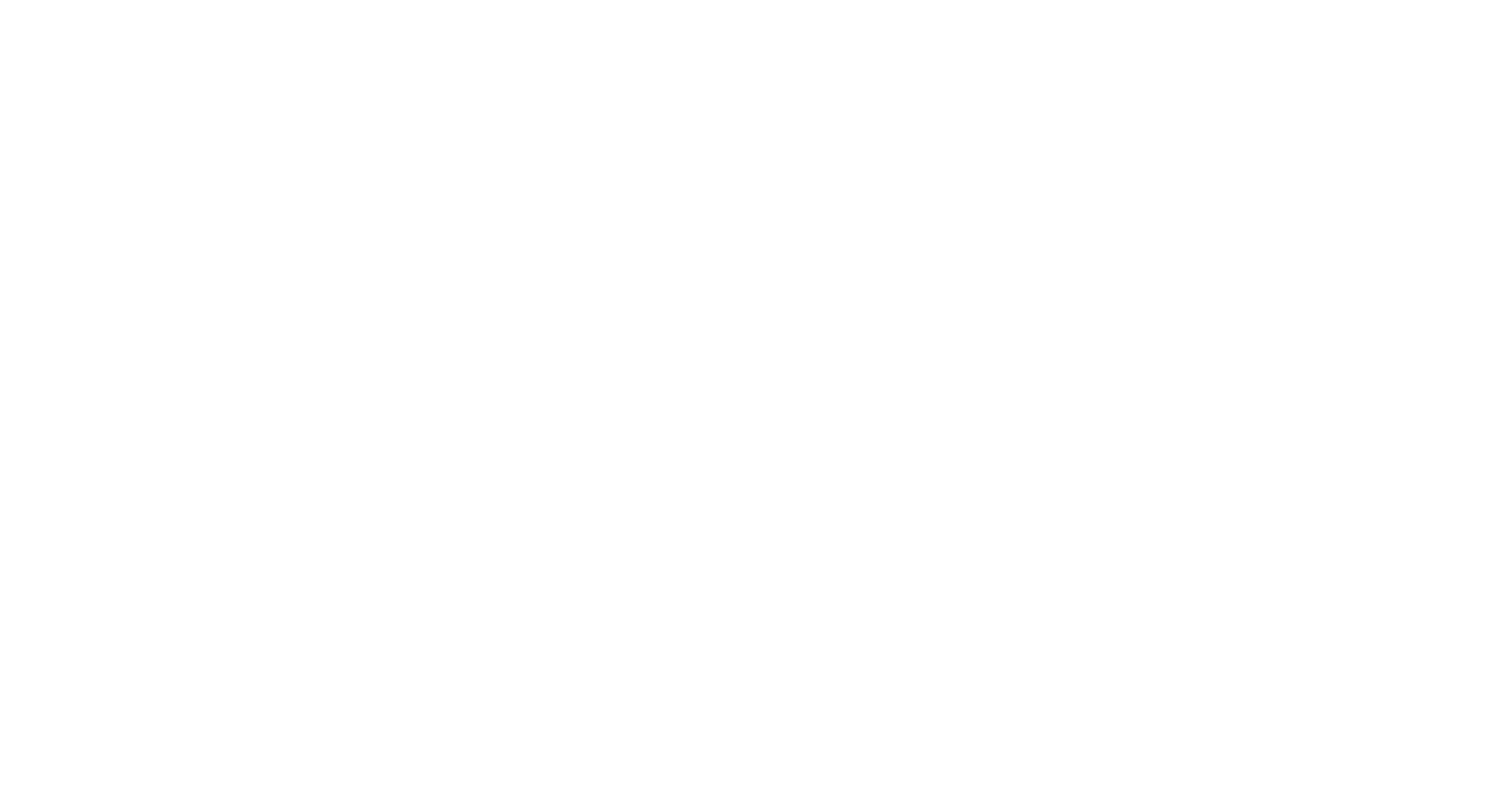 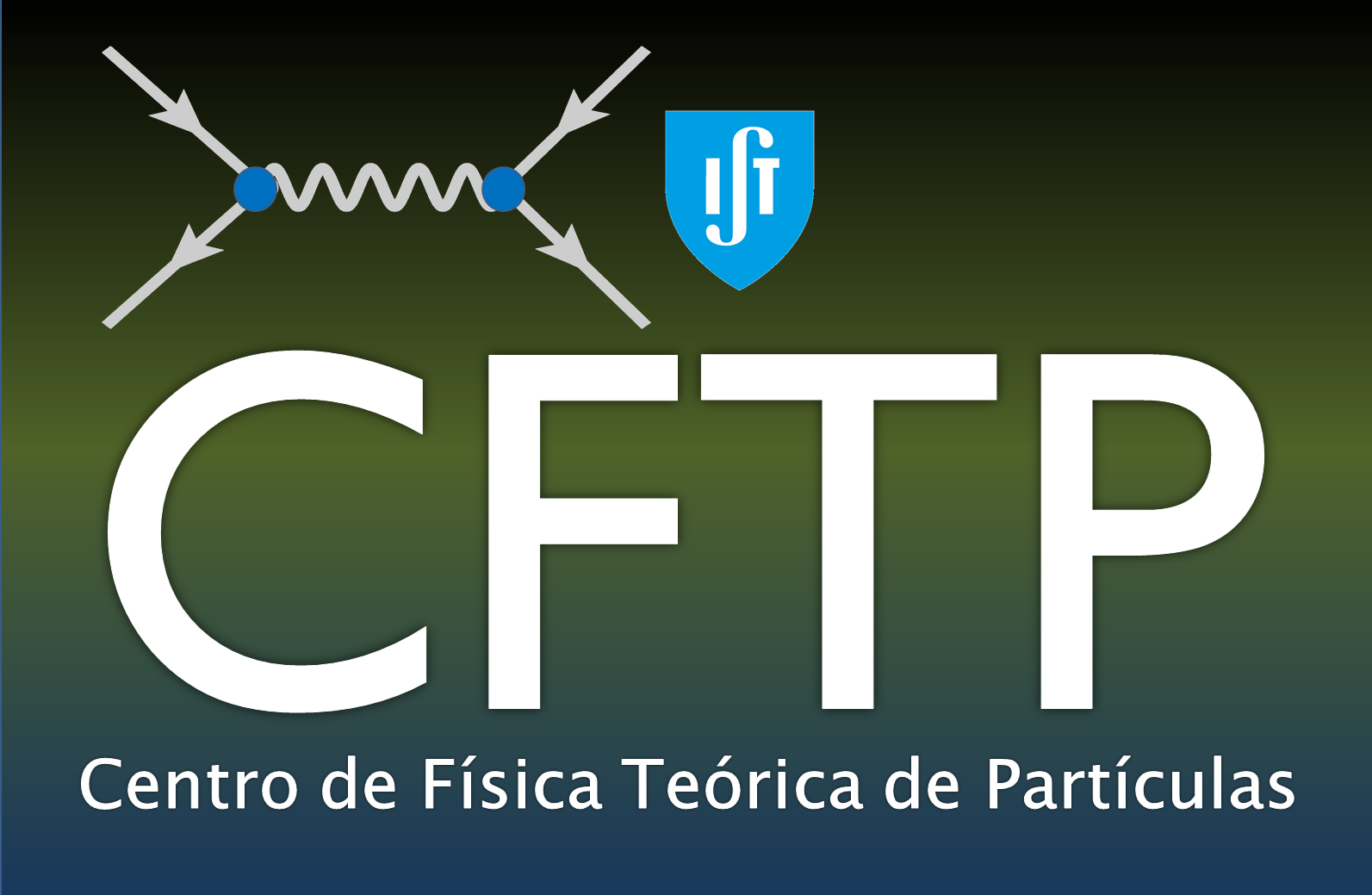 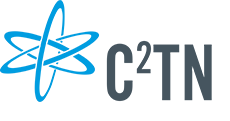 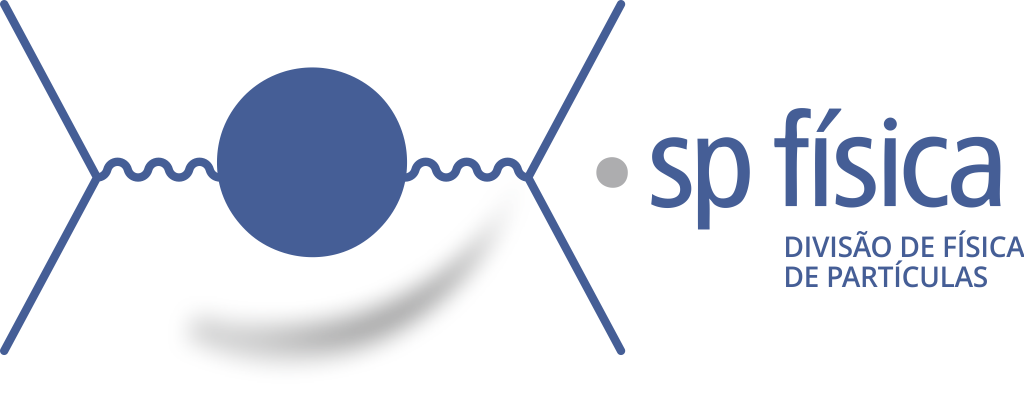 1
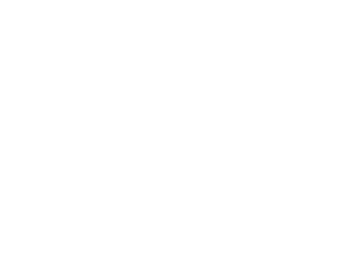 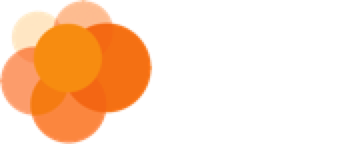 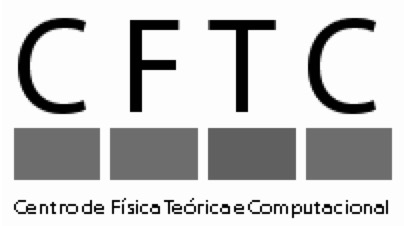 Why are we here today?
Today we will focus on the recent update of the European Strategy for Particle Physics 

Presentations should serve as introduction and trigger discussion

This is an opportunity for debate within the scientific community 

And an opportunity for students to hear about the future of this area
2
[Speaker Notes: 1ª estratégia europeia aprovada numa reunião do Conselho do CERN em Lisboa em 2006 
Este ano foi o 2º update da estratégia – e muito significante para a vida do CERN e para a colaboração científica europeia]
After today:
This should be the first in a series of sessions
Aimed at the community:
Accelerator-based particle physics
Neutrino and astroparticle physics
Nuclear physics
Detector technology
Accelerator technology
Technological and societal applications
3
Opportunities for students
PT-CERN PhD programme:
https://idpasc.lip.pt/pt_cern_grants
19th October to 30th November 2020
Particle and Astroparticle Physics and associated scientific domains
Technologies associated to the Portuguese participation at CERN and their transfer to society

ProtoTera PhD programme: 
26th October to 30th November 2020
https://prototerapia.lip.pt 
Multidisciplinary: medicine, technology and physics for proton beam therapy
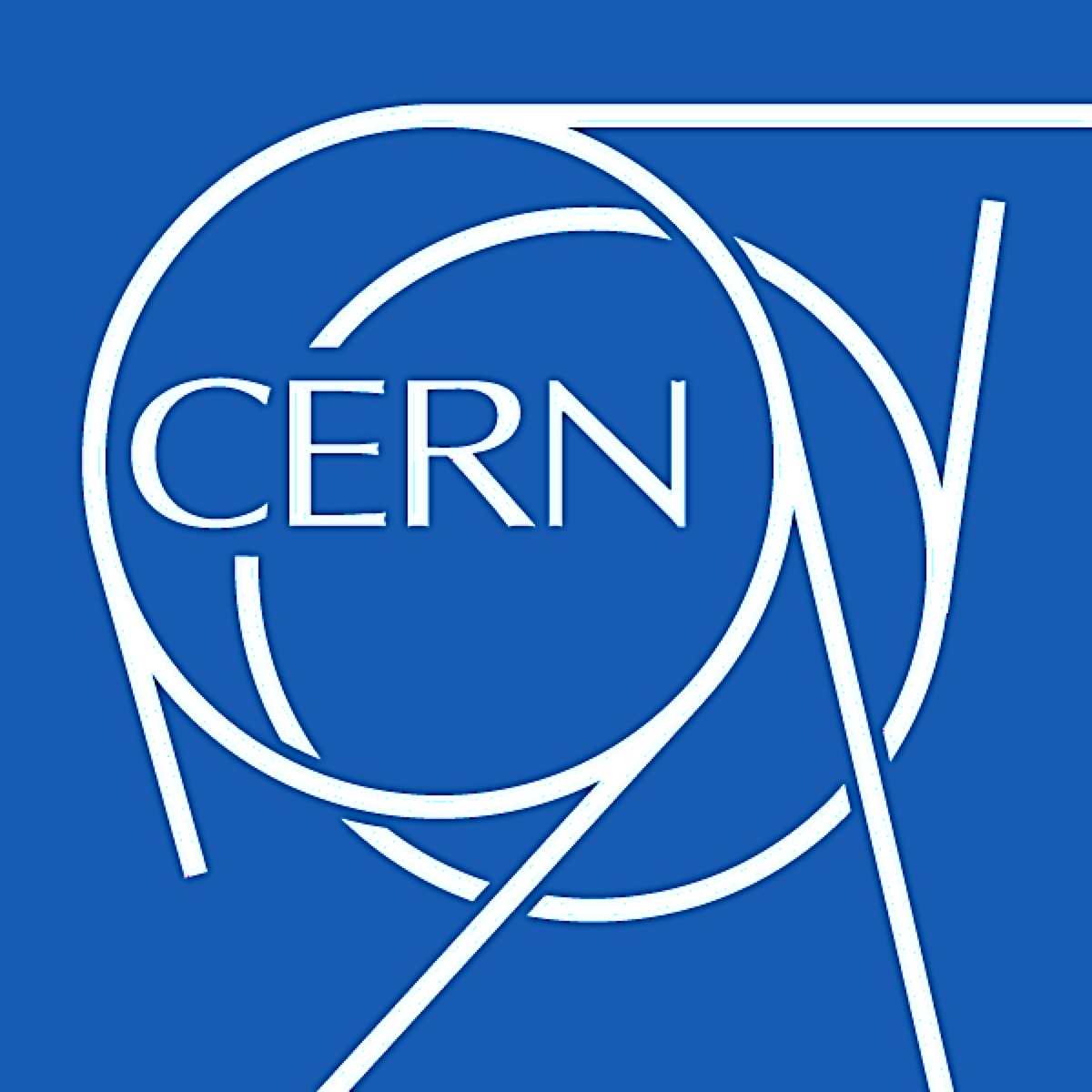 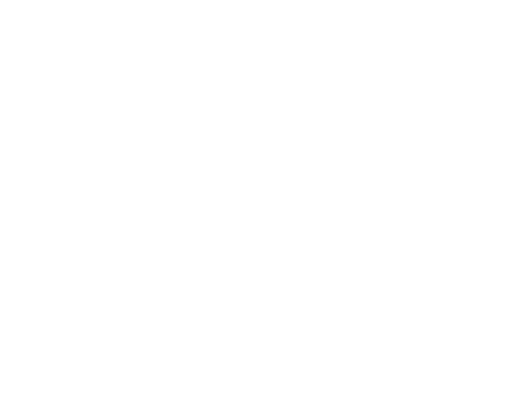 4
Instructions for the session
In the room:
Please wear your masks and keep safe distance
IST rules forbid gatherings above 10 people

On ZOOM:
Please mute unless you are speaking
If possible, turn on your camera when speaking
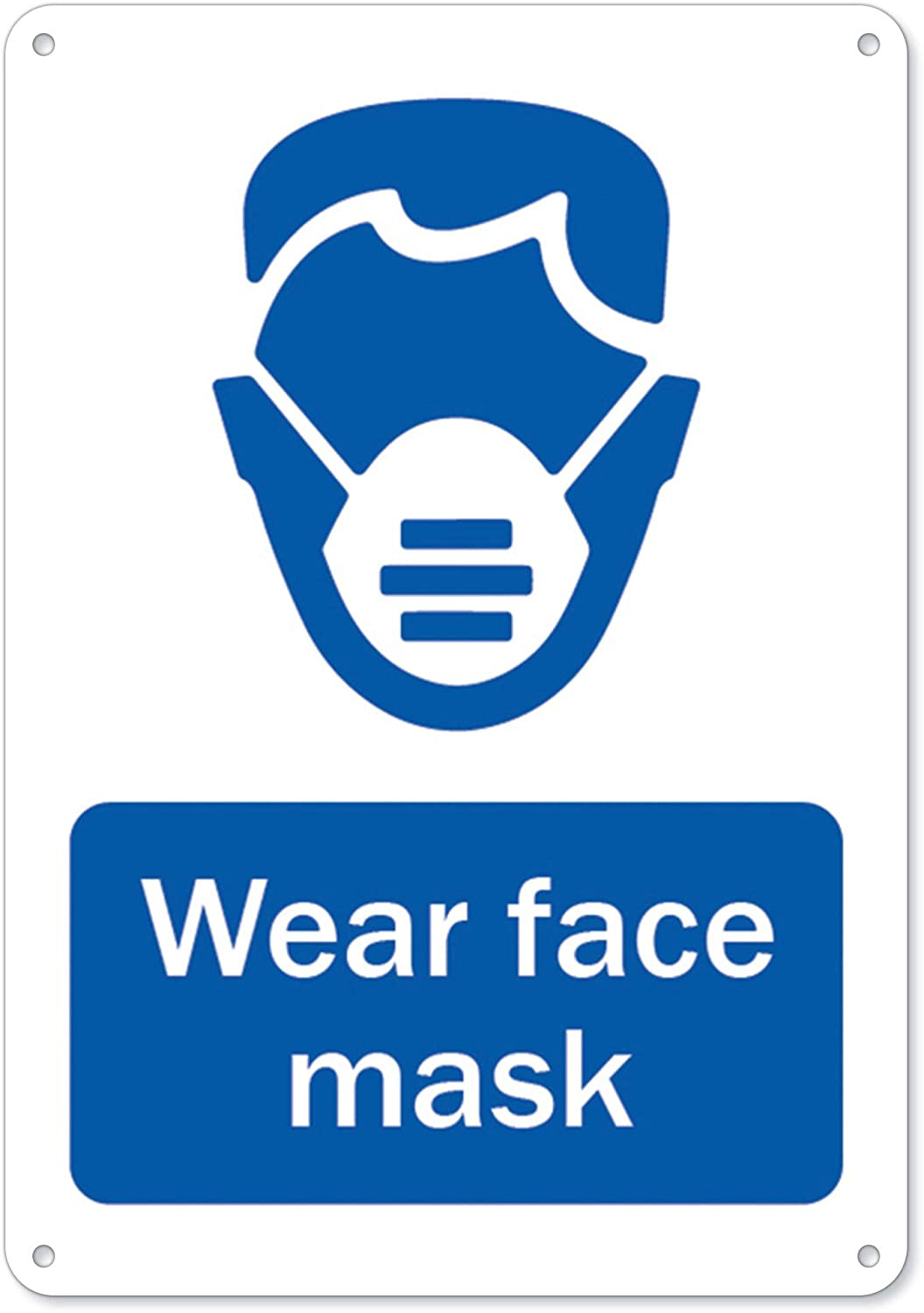 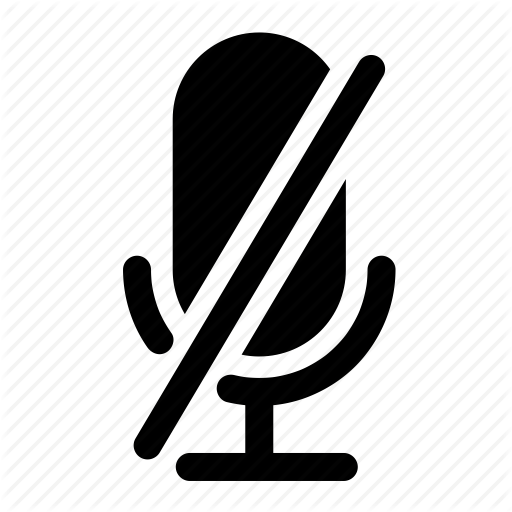 5
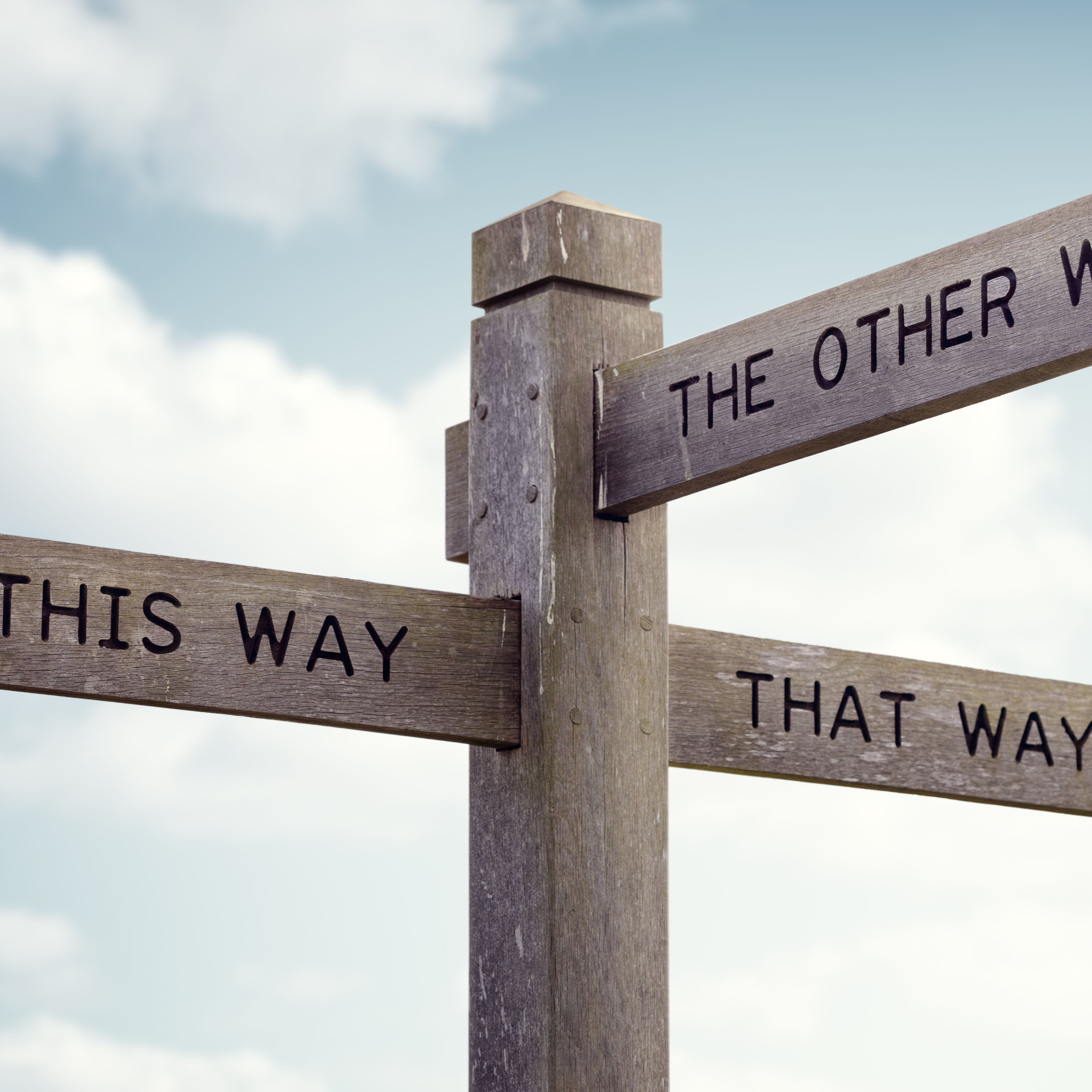 Thank you to all the speakers and poster presenters
Thank you all for contributing to the discussion
Thank you to IST for hosting the meeting
6
[Speaker Notes: Obrigado aos]